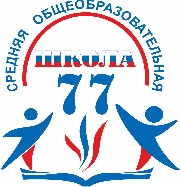 Городской методический семинар«Организация обучения детей мигрантов (билингвы и инофоны) на уроках химии»
Подготовила: Павлова Е.П., учитель химии и биологии, руководитель ММО учителей химии
Детский билингвизм
(детское двуязычие) — явление, при котором ребёнок владеет двумя языками, причём использование языков не мешает друг другу.
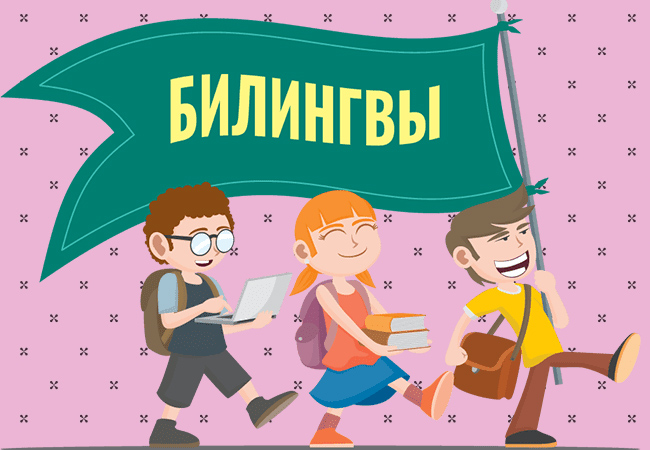 Дети-инофоны
Группа учащихся, чьи семьи недавно переехали в Россию, родители также имеют трудности с русским языком, дома между собой общаются на родном языке.
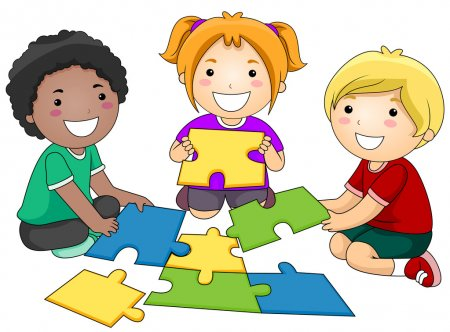 Проблемы при обучении
Преодоление языкового барьера.
Психологический стресс.
Трудности в подготовке домашнего задания.
Отсутствие помощи родителей.
Наличие национального акцента.
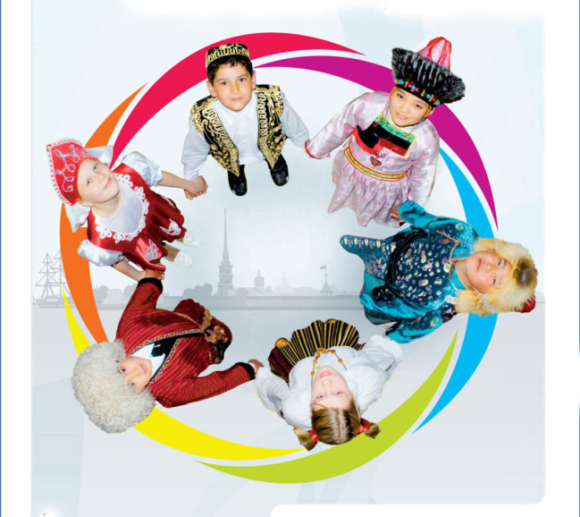 Из опыта работы..
Успех меняет человека.Он делает человека уверенным в себе,придает ему достоинство, и человек обнаруживает в себе качества, о которых не подозревал раньше.Джой Бразерс
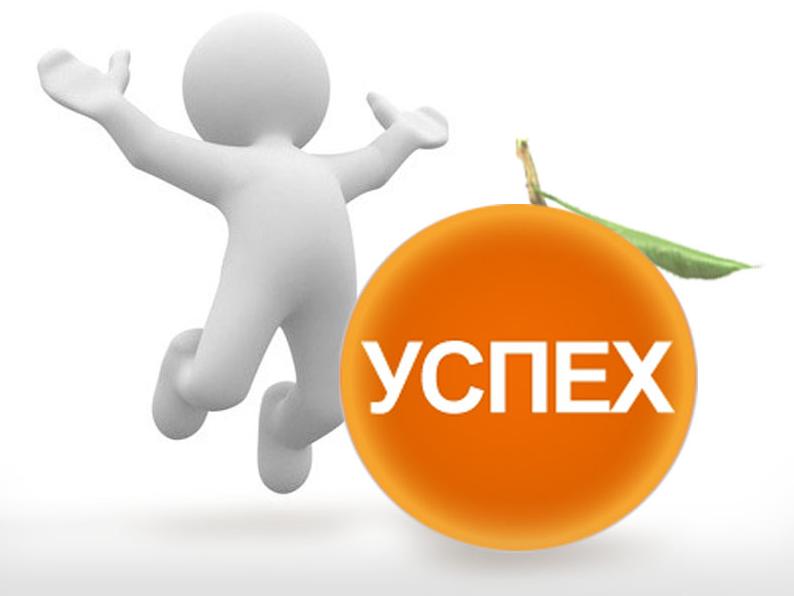 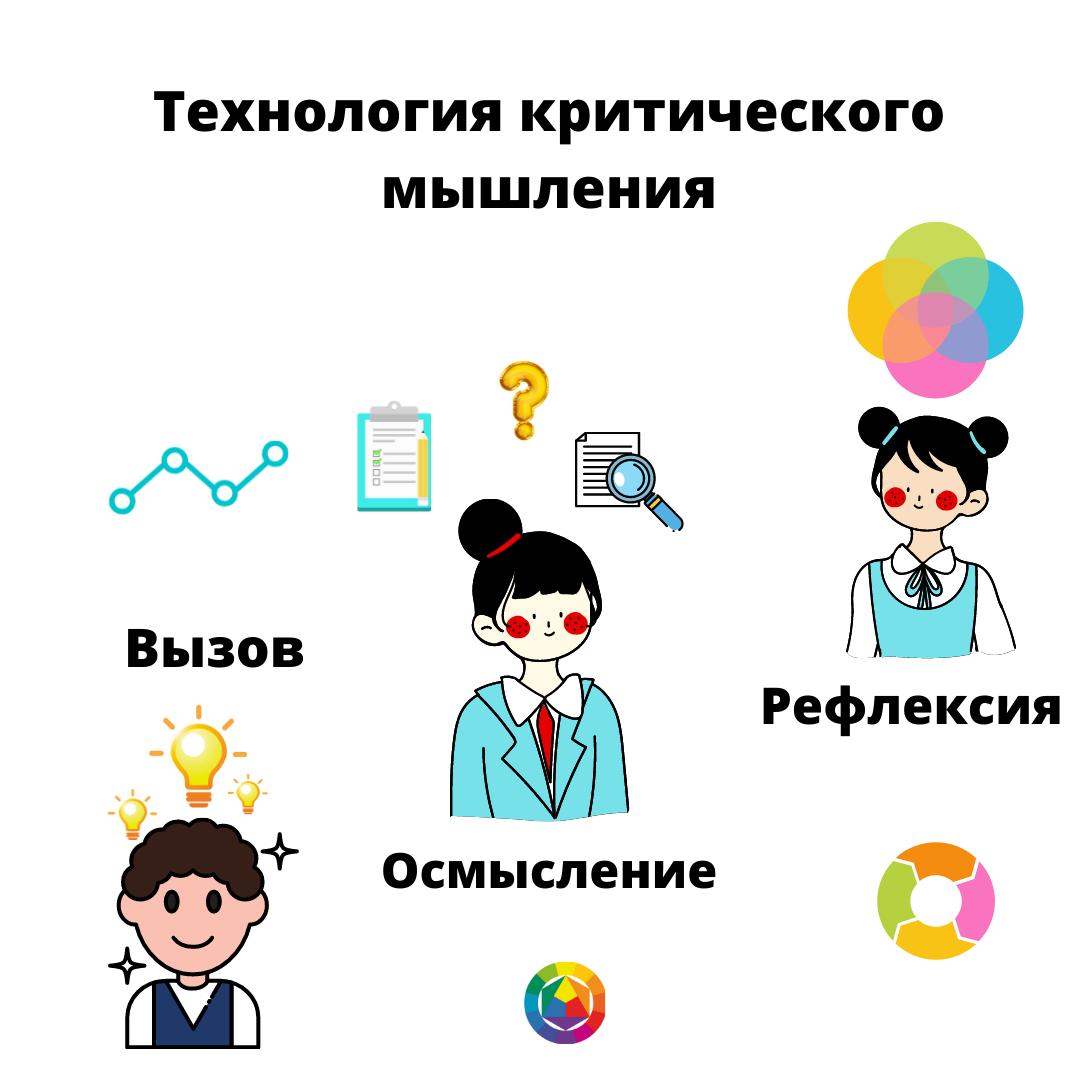 Стадии учебного процесса
1 этап – вызов. Пробуждение интереса к предмету 
Задачи:
Актуализировать имеющиеся у учащихся знания.
Пробудить познавательный интерес к изучаемому предмету.
Помочь учащимся самим определить направление в изучении темы.
2 этап – осмысление материала во время работы над ним. 
Задачи:
Помочь активно воспринимать изучаемый материал и соотнести старые знания с новыми.
3 этап – рефлексия. Обобщение материала, подведение итогов. 
Помочь учащимся самостоятельно обобщить изучаемый материал, определить направления в дальнейшем изучении материала.
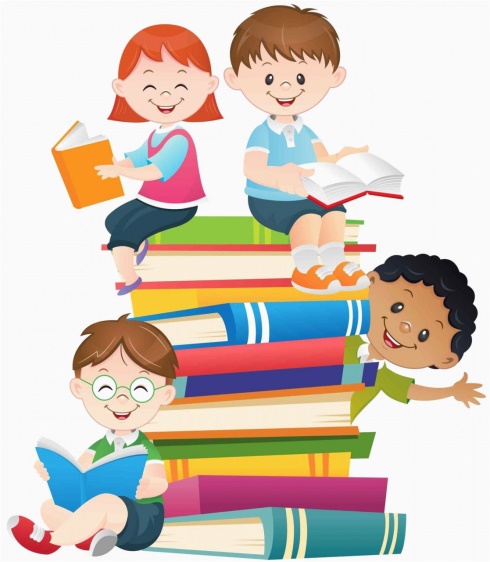 Приемы на уроке химии
Критическое мышление формируется, прежде всего, в дискуссии, например,  при составлении кластеров, работе в группе, используя рисунки и иллюстрации по теме, а также в паре и при выполнении письменных работ. Главным акцентом на уроке является работа с текстом.
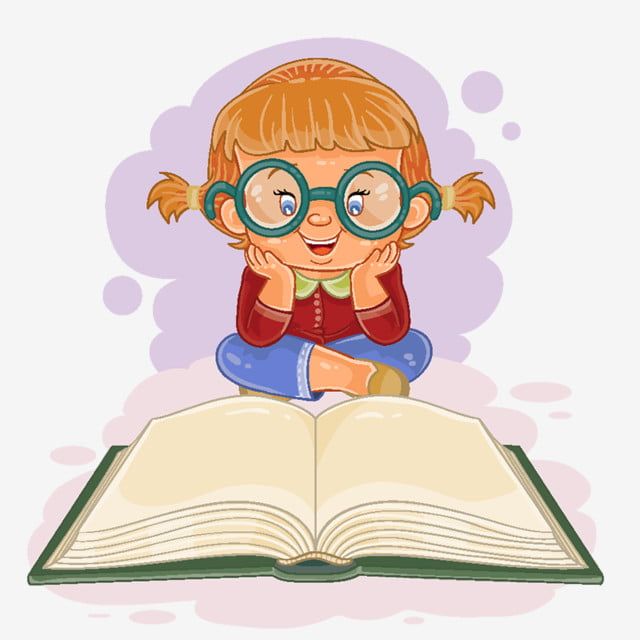 Приемы
Тонкие и толстые вопросы
Бортовой журнал
Приемы
1. Обучающиеся читают текст, маркируя его специальными значками:V — я это знаю;+ — это новая информация для меня;- — я думал по-другому, это противоречит тому, что я знал;? — это мне непонятно, нужны объяснения, уточнения.Совет: маркировки в тексте удобнее делать на полях карандашом. 
2. Заполняется таблица
Приемы
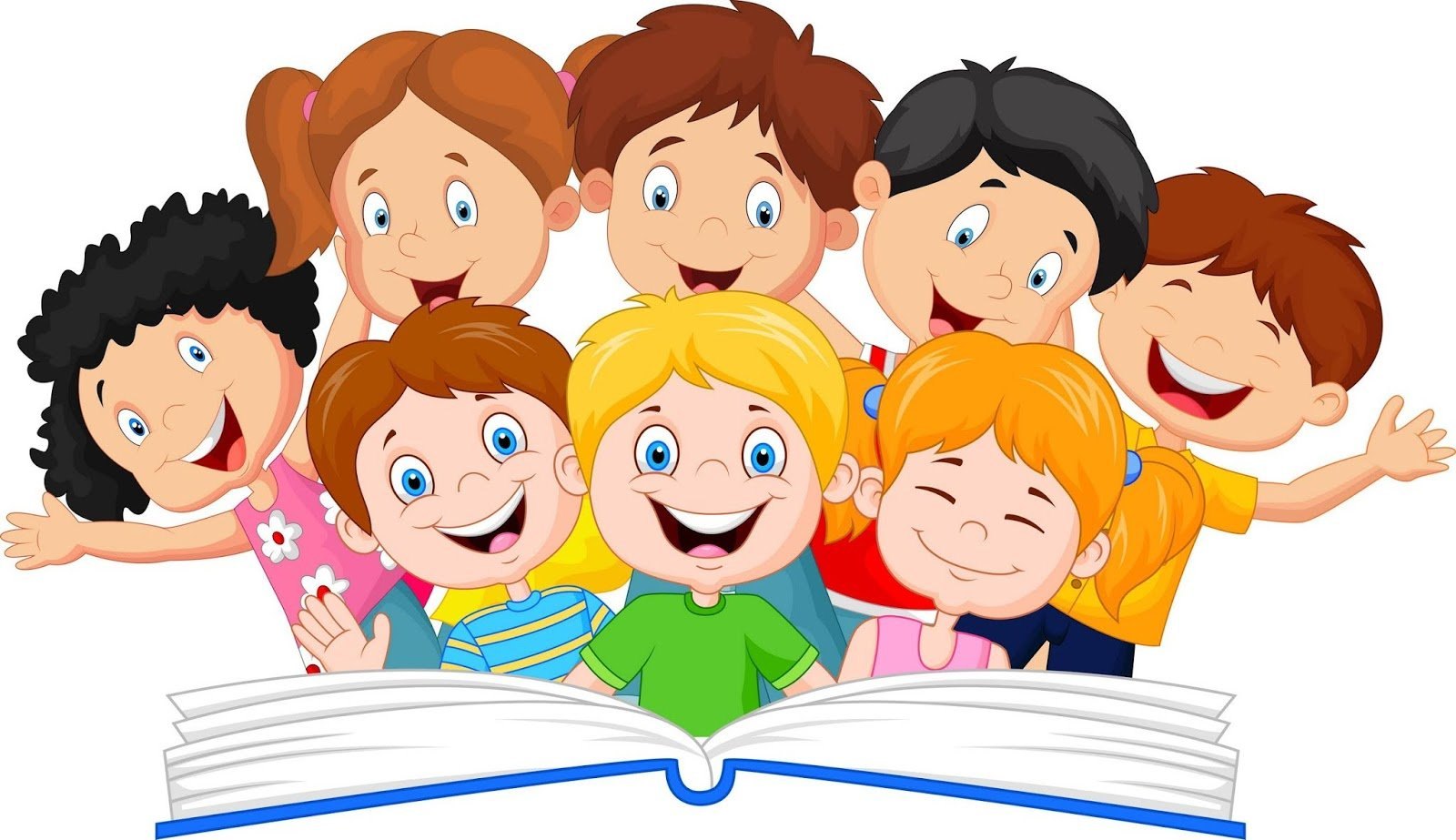 Мотивация на успех
Учитель - это человек в руках которого растет душа.
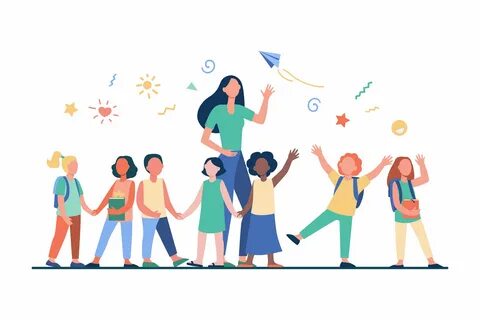 Индивидуальный образовательный маршрут для детей-инофонов
Образовательная технология
Методы и формы работы
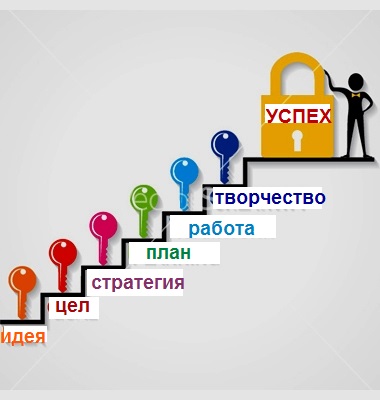 Технологии по ФГОС
1. Информационно – коммуникационная технология
  2. Технология развития критического мышления 
  3. Здоровьесберегающие технологии 
  4 . Модульная технология
  5. Проектная технология
  6. Технология развивающего обучения
  7. Технология проблемного обучения 
  8. Технологии уровневой дифференциации 
  9. Игровые технологии
  10. Традиционные технологии (классно-урочная система)
  11. Технология мастерских
  12.   Кейс – технология
   13. Технология интегрированного обучения
   14. Педагогика сотрудничества
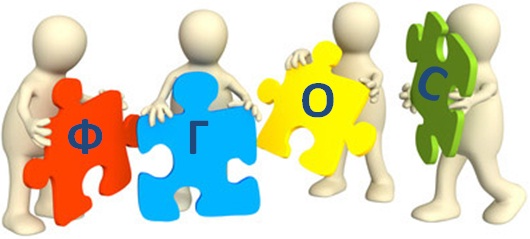 Условиями успешной реализации работы с детьми-инофонами
Проведение мероприятий, направленных на повышение квалификации педагогов, работающих в условиях многонациональных классов. 
Разработка системы индивидуального сопровождения в рамках учебно-воспитательного процесса.
 Оказание психологической поддержки детям-мигрантов в условиях ученического коллектива.
Включение в активную проектную деятельность и работа с текстом, позволяющую выявить их таланты и возможности;
Развитие толерантности и навыков межкультурной коммуникации у всех учащихся школы.
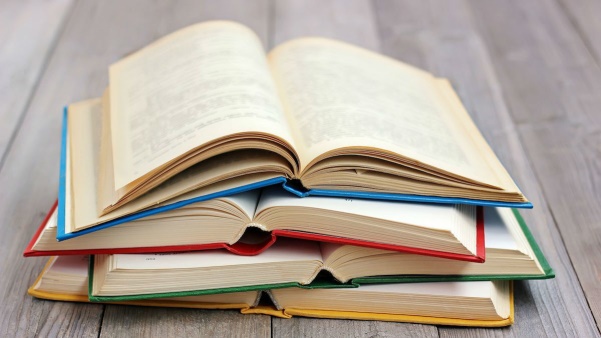 Литература
Артемьева (Посадова) Н. В. «К проблеме адаптации детей современных мигрантов к образовательной среде (на примере Удмуртской республики)».
Грудева Е. В., Иванова Е. М., Бучилова И. А. и др. «Обучение русскому языку детей-мигрантов младшего школьного возраста в условиях консультационного центра: постановка проблемы».
Кобелян Э. Р. «Обучение детей-мигрантов русскому языку через проектную деятельность».
Погребицкая Е. М. «Адаптация детей-мигрантов в условиях образовательной организации».
Силантьева Т. А. «Социокультурная адаптация детей-мигрантов».
Терентьева Е. В. «Практические аспекты языковой интеграции мигрантов в лингвокультурное пространство Волгоградской области».
Шамне Н. Л. «К толерантности через образование».
Спасибо за внимание!
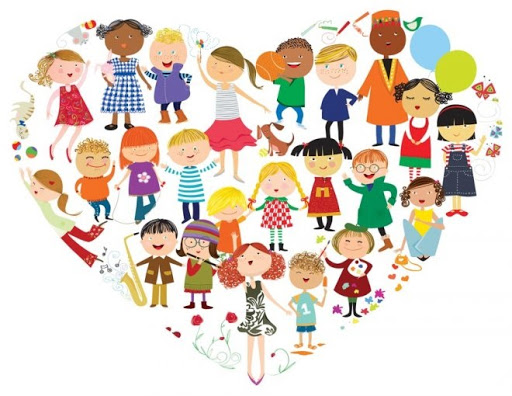